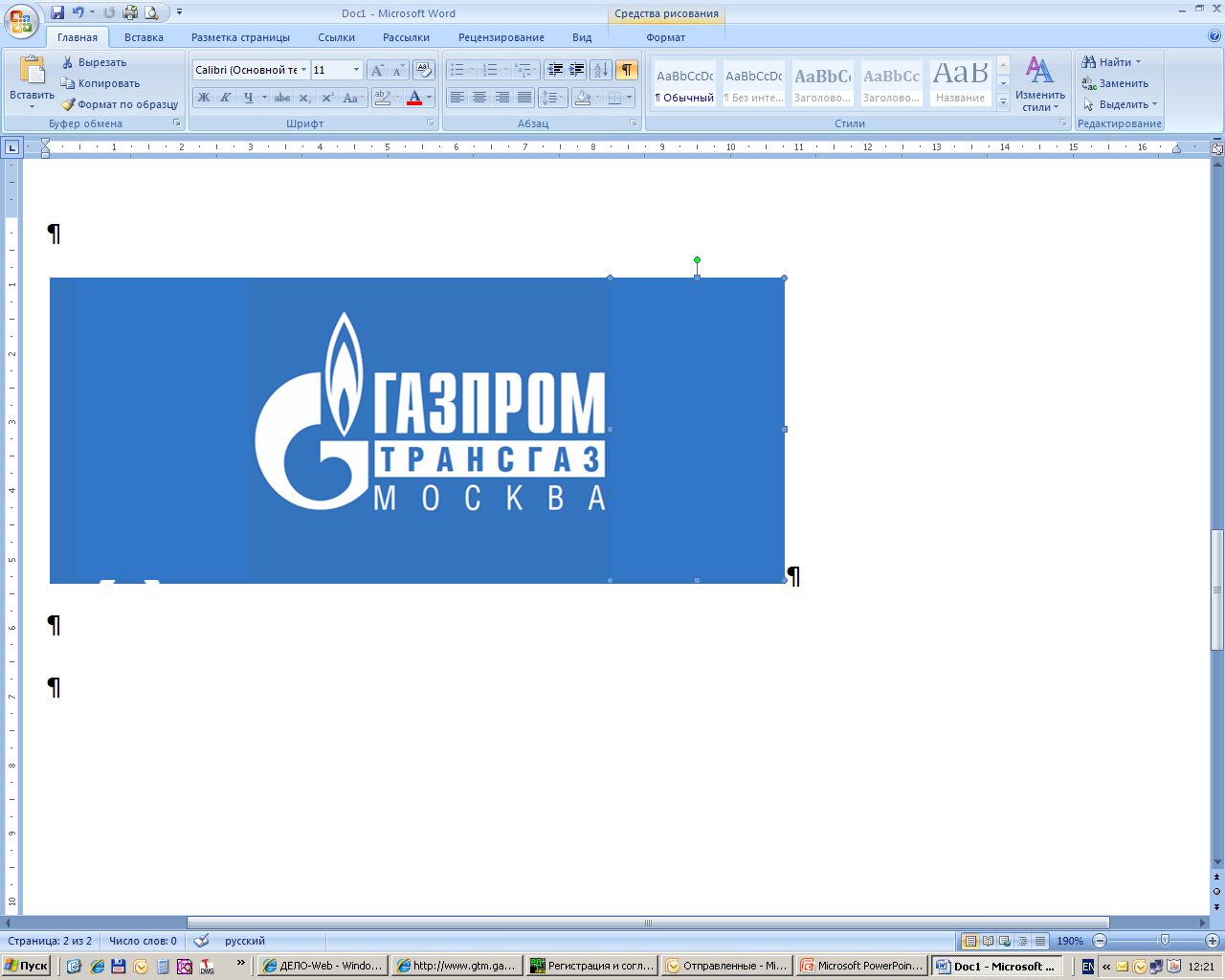 Организация работы по устранению нарушений охранных зон и минимальных расстояний и не допущению новыхЗаместитель начальника Управления – начальник производственного отдела по эксплуатации магистральных газопроводовСвиридов А.М.
Зона ответственности ООО «Газпром трансгаз Москва»
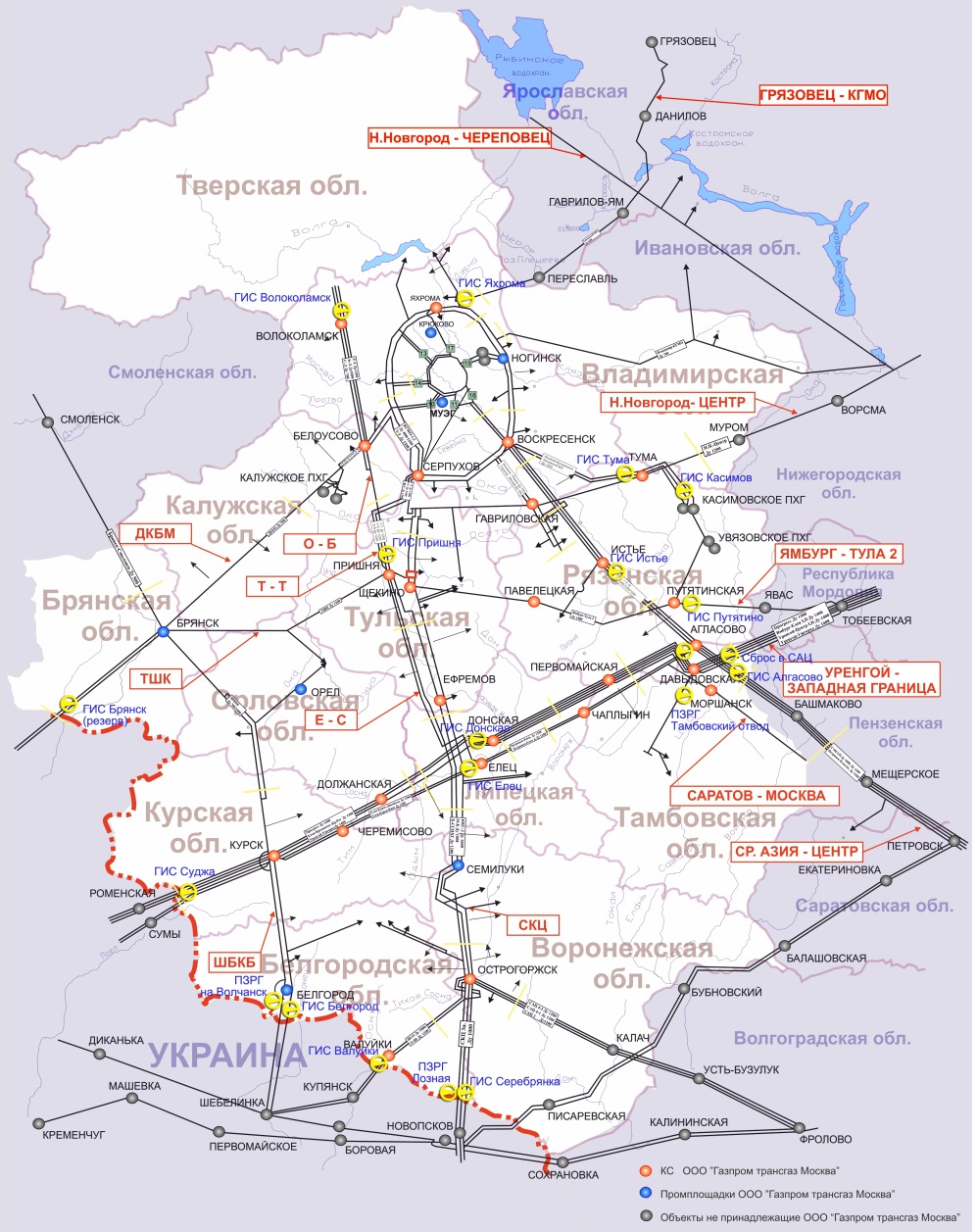 14 регионов Центральной части России;
почти 1000 крупных потребителей (более 40 млн. человек  - 25% населения РФ);
18 производственных филиалов, включая ЛПУМГ и УАВР:
17 Линейно-эксплуатационных служб;
7 Аварийно-восстановительных поездов;
протяженность трубопроводов,
       в том числе:   
магистральные газопроводы 
газопроводы-отводы                                                                                                      
количество установленной ТПА Ду 50-1400 мм                                                  
количество камер приема и запуска ВТУ                                                                
количество ГИС                                                                                                             
количество узлов редуцирования
количество централизованных узлов одоризации газа
переходы через естественные и искусственные преграды:
через а/д дороги
через ж/д дороги
подводные переходы
надземные переходы
эксплуатация объектов транспорта газа на территории             Новой Москвы:
магистральные газопроводы и газопроводы-отводы общей протяженностью 237,527 км
более 21,1 тыс. км;

13155,941 км.;
7976,423 км.;
- 20620 шт.;
- 162 ед.;
- 62 шт.;
- 16 ед.;
- 8 шт.;

- 3172 шт.;
- 455 шт.;
- 253 шт. (350 нит.);
- 143 нит.
Количество нарушений охранных зон и минимальных расстояний по областям РФ
Количество нарушений на 01.01.2017 – 515 мест, на 01.01.2018 – 1378 мест.
Увеличение в 2,7 раза.
Количество нарушений охранных зон и минимальных расстояний по областям РФ
Количество нарушений на 01.01.2017 – 13080 объектов, на 01.01.2018 – 35031 объектов.
Увеличение в 2,7 раза.
Структура системы передачи и обработки данных при воздушном патрулировании с помощью БПЛА
ЭКИПАЖИ БПЛА  (Подрядная организация ООО «ФИНКО»)
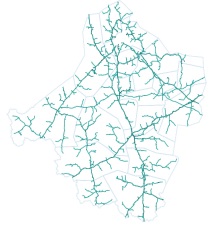 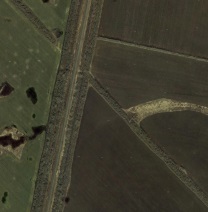 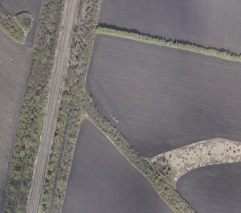 АВИАЦИОННЫЕ РАБОТЫ
ООО «ГАЗПРОМ ТРАНСГАЗ МОСКВА»
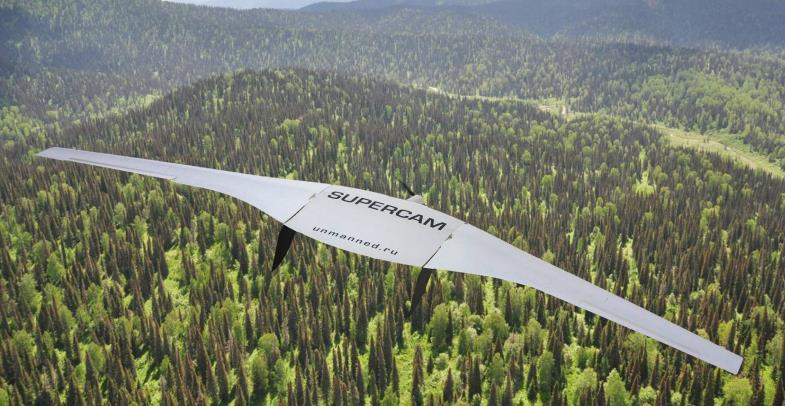 Сервер хранения геопространственной информации
КАРТОГРАФИЯ
ОРТОФОТОПЛАНЫ
КОСМИЧЕСКИЕ СНИМКИ
ПЕРВИЧНЫЙ АНАЛИЗ СНИМКОВ
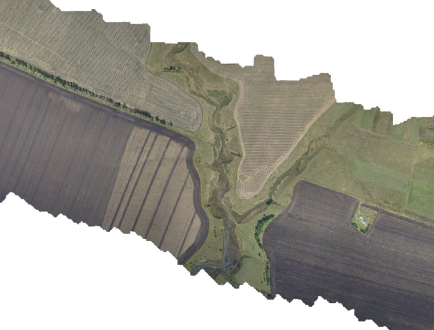 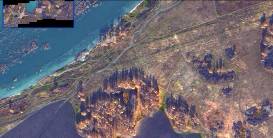 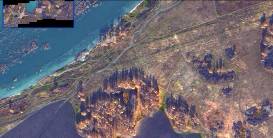 Дистанционная обработка информации в ЛПУМГ
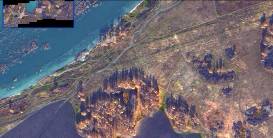 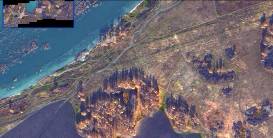 ВЫЯВЛЕНИЕ НАРУШЕНИЙ
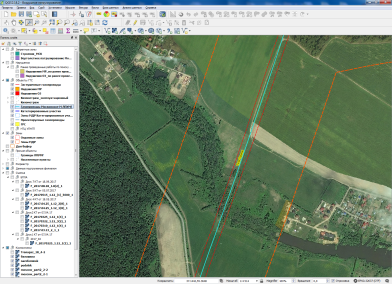 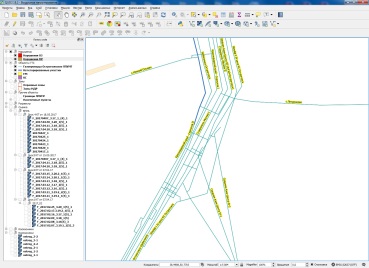 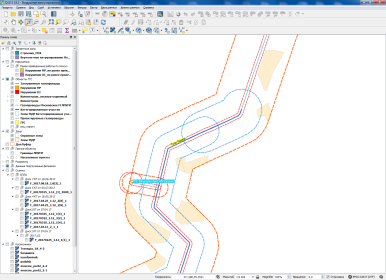 ОРТОФОТОПЛАНЫ
Анализ аэрокосмоснимков в ГИС
Создание карт нарушений в ГИС
Корректировка газопроводов в ГИС
5
Проблемные вопросы при проведении воздушного патрулирования с помощью БПЛА
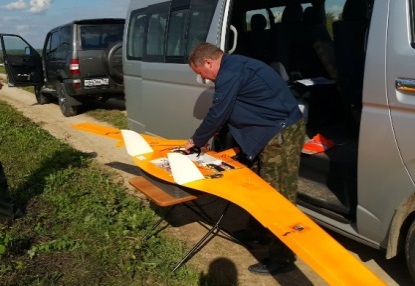 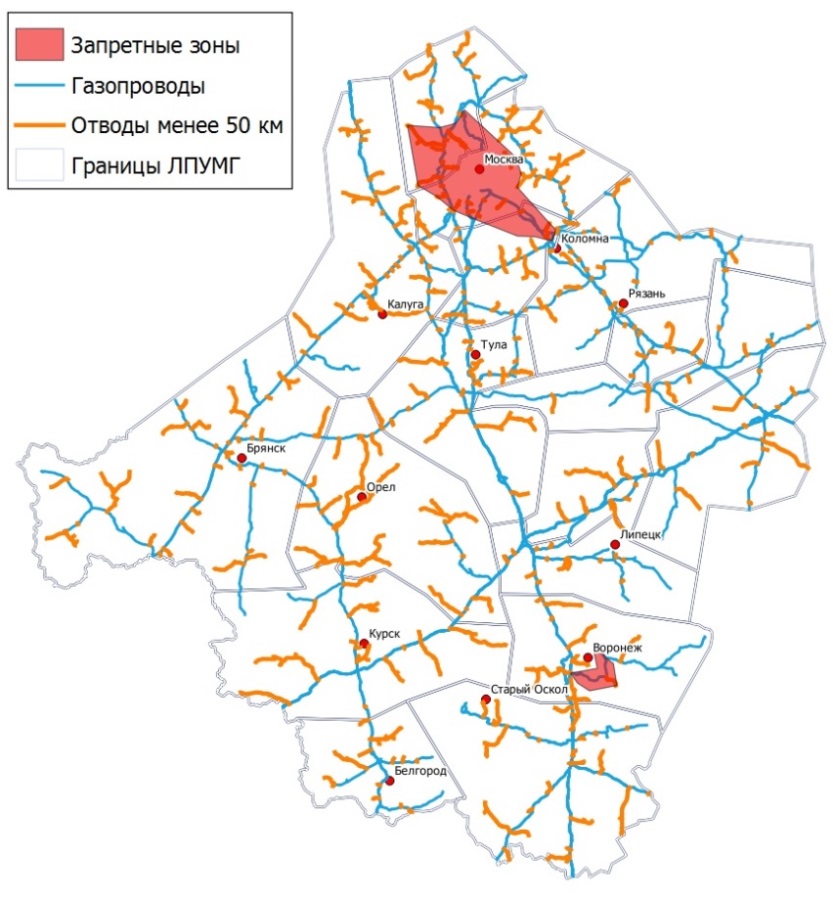 При организации работ по воздушному патрулированию с помощью БПЛА отмечены следующие минусы:
отсутствие облетов газопроводов протяженностью до 50 км в объеме 4 600 км (~37 %) при общей протяженности 12 500 км (в коридорном исполнении);
наличие запретных зон для полетов протяженностью 320 км (~4 %) при общей протяженности облетов 7 900 км;
недостаточная оперативность реагирования в результате облетов в сравнении с воздушным патрулированием с помощью вертолетов;
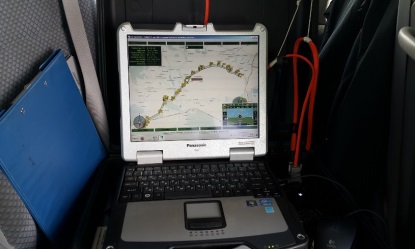 Программа устранения нарушений охранных зони минимальных расстояний
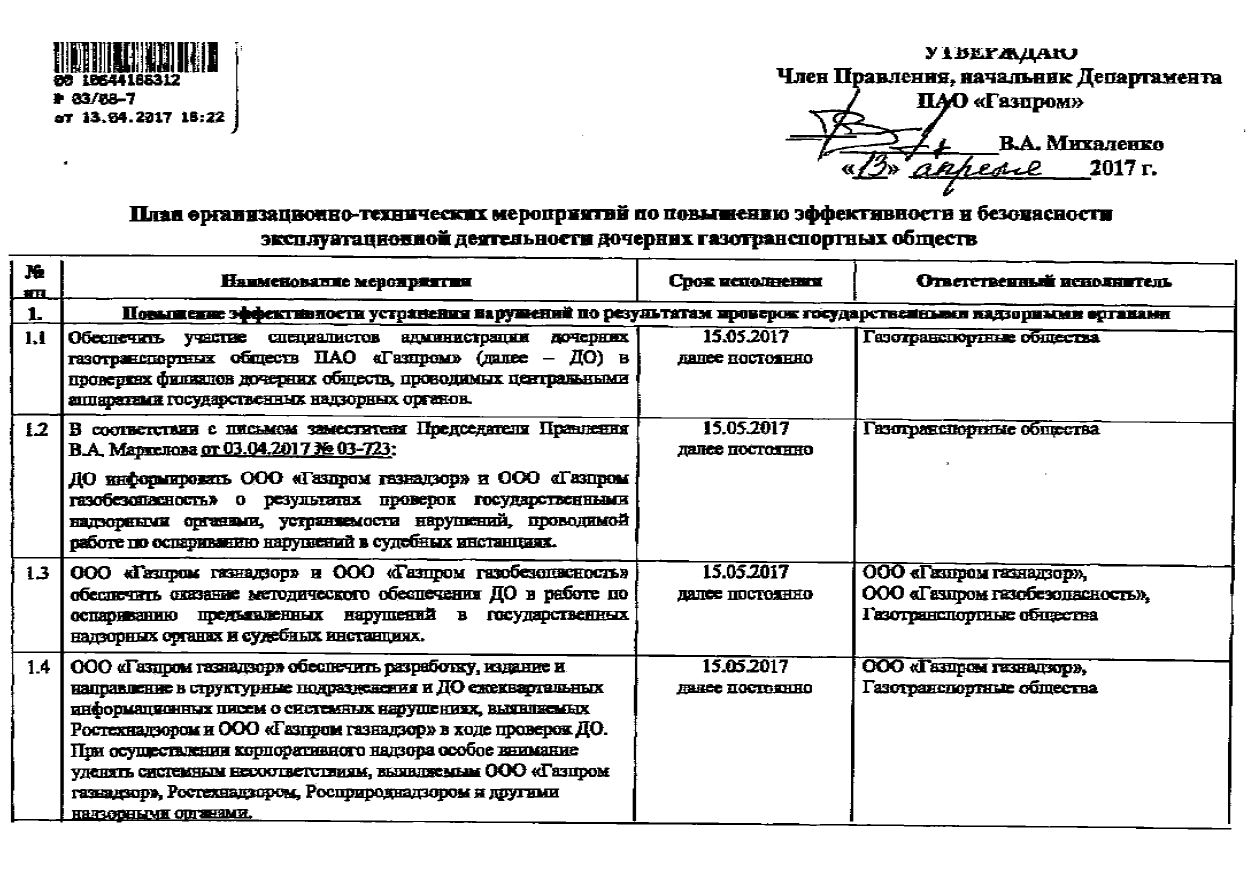 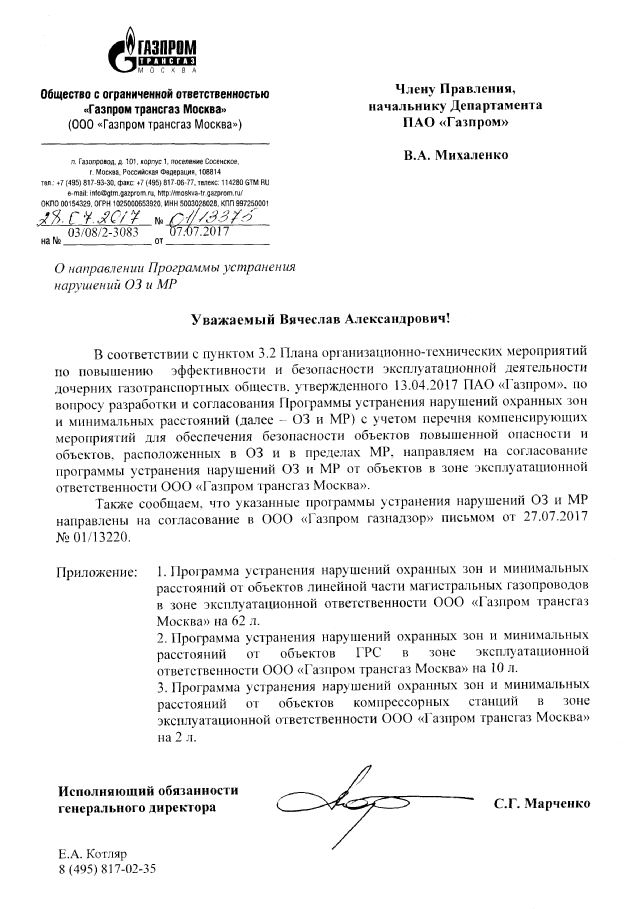 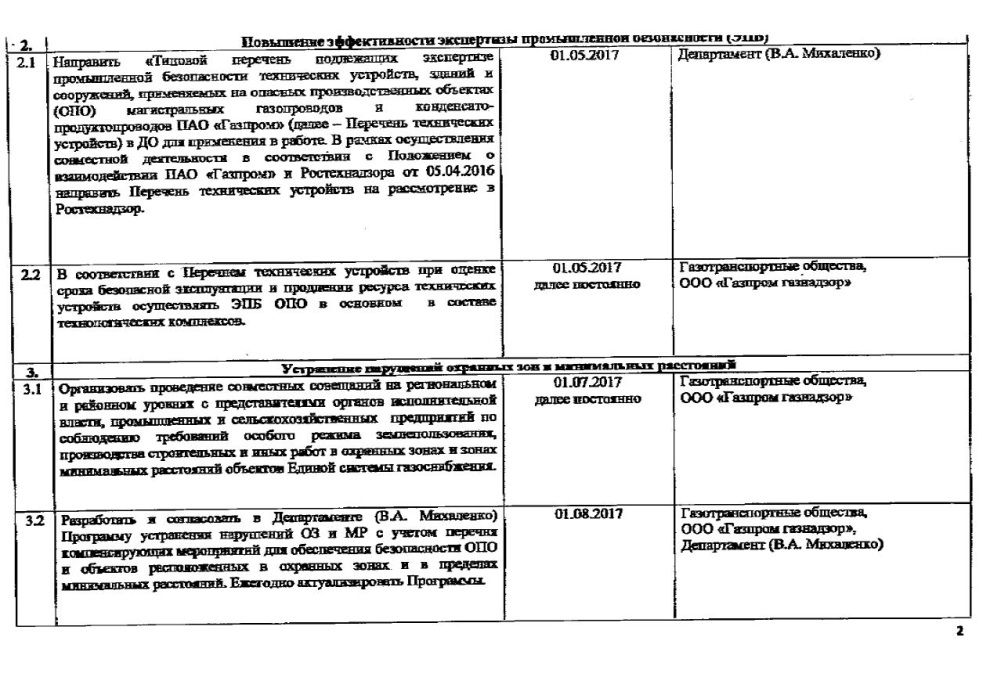 Программа устранения нарушений охранных зони минимальных расстояний
Организационные мероприятия:
Претензионно-исковая работа
Мораторий на подачу судебных исков по результатам совещания в Общественной палате, а также с учетом проведенной прямой линии с Президентом РФ В.В. Путиным
Технические мероприятия:
Реконструкция
Переукладка непротяженных участков с повышением категории + ОБ
Капитальный ремонт + ОБ
Перевод во второй класс
Изменение технических характеристик линейного объекта, в том числе категории и полосы отвода, в соответствии с требованиями Градостроительного кодекса Российской Федерации от 29.12.2004 № 190-ФЗ является признаком реконструкции
Внесение сведений об охранных зонах и минимальных расстояниях ЕГРН
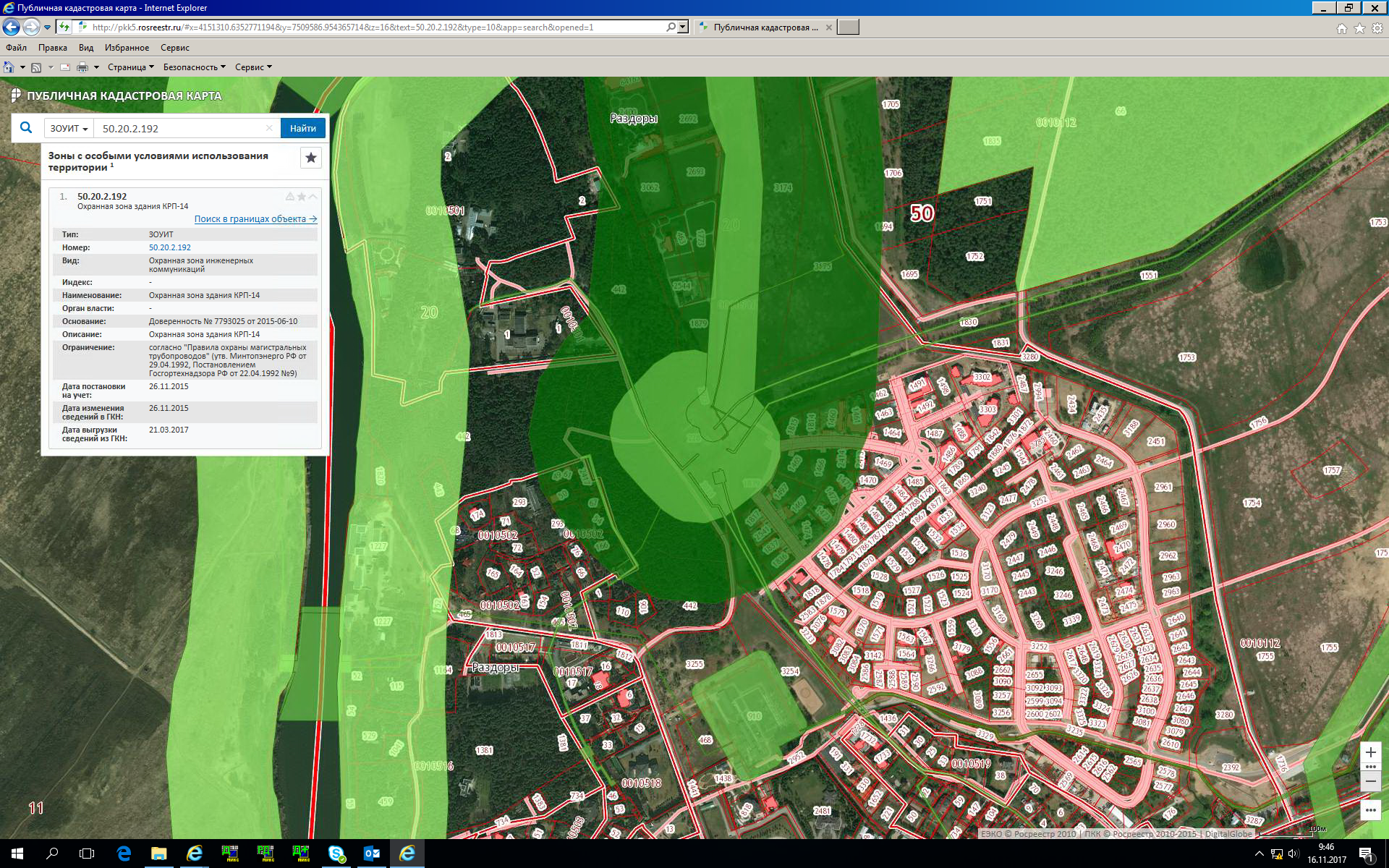 1. В период с 2014 по 2016 гг. проведена работа по внесению сведений об ОЗ и МР в ЕГРН по 2 субъектам Российской Федерации (Московский регион, 5 филиалов):
протяженность – 3,8 тыс. км.

2. В 2018 году будут продолжены работы по внесению сведений об ОЗ и МР по 6 субъектам Российской Федерации (7 филиалов);
протяженность – 4,3 тыс. км.

3. Оставшийся объем работ по 8 субъектам Российской Федерации (10 филиалов) включен в дополнение № 1 Плана конкурентных закупок на 2018 год:
протяженность – 13,0 тыс. км.
Устранение нарушений в рамках капитального ремонта
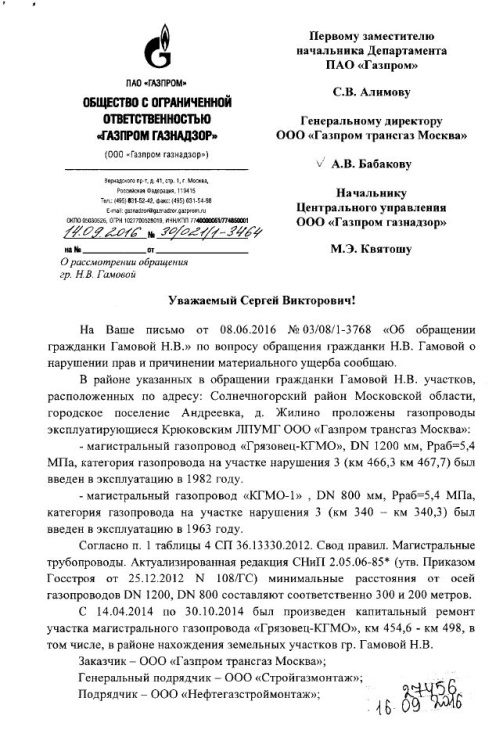 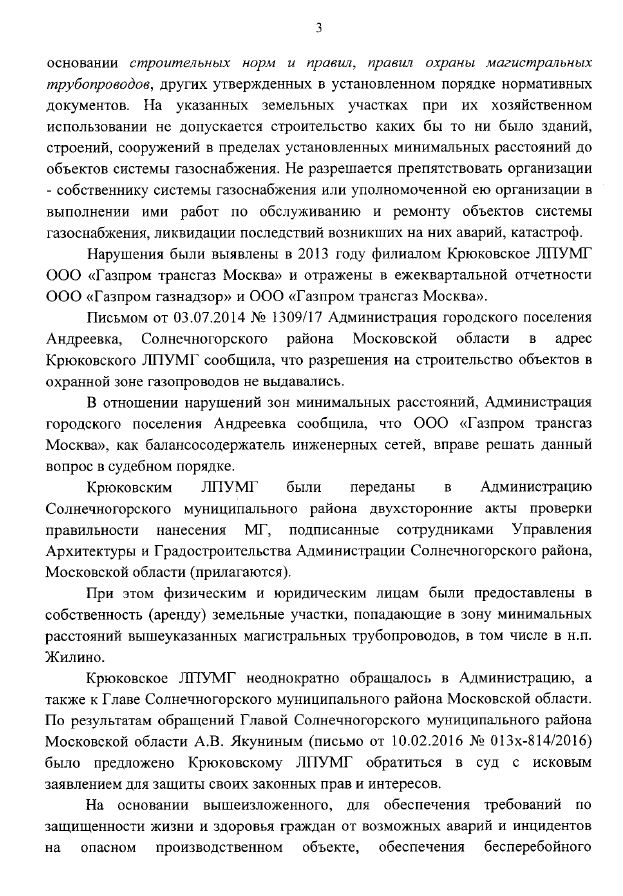 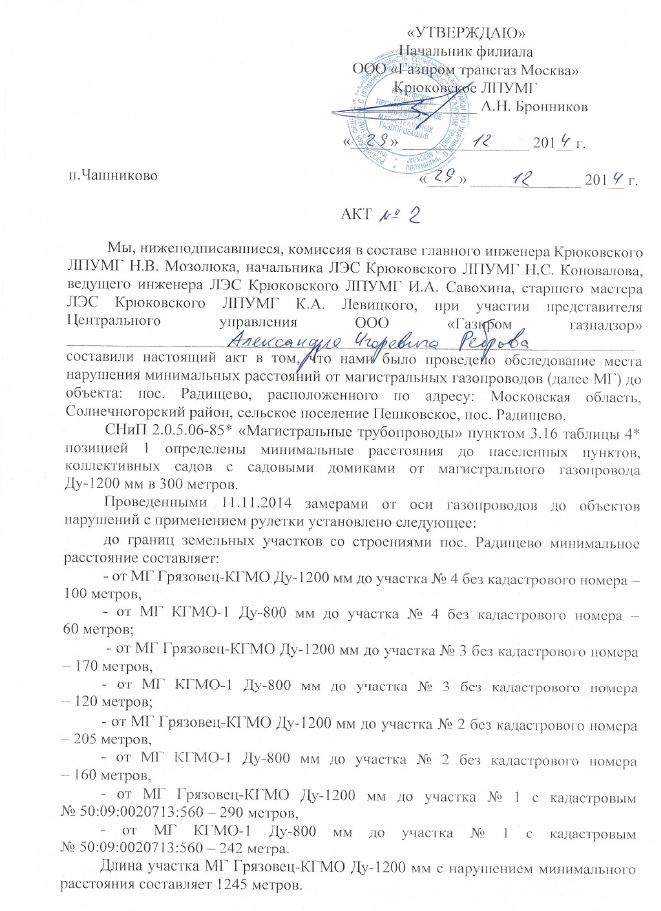 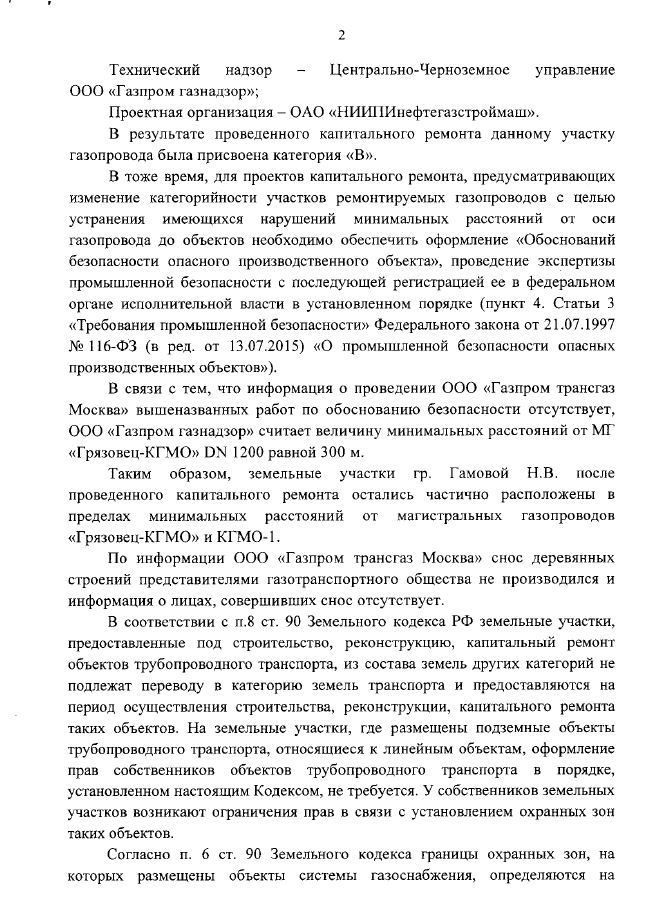 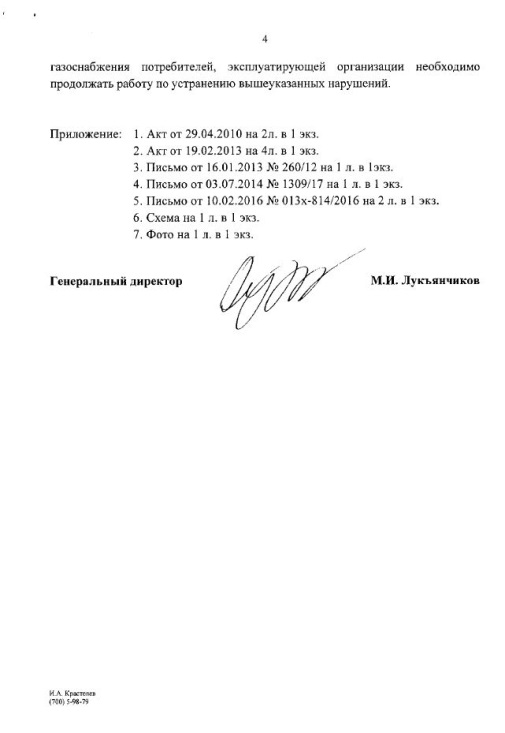 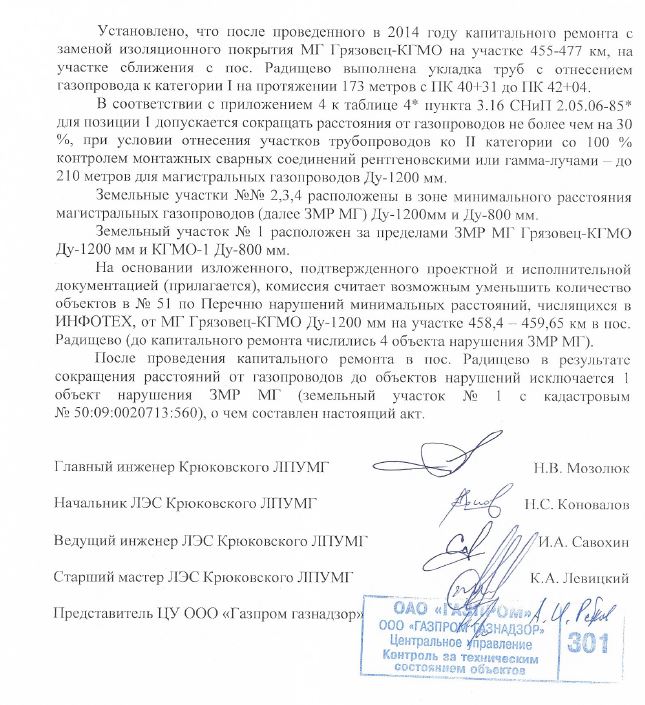 Устранение нарушений в рамках капитального ремонта
На объектах капитального ремонта, выполненного в 2016-2017 годах, в местах нарушений охранных зон и минимальных расстояний с учетом компенсирующих мероприятий, предусматривающих изменение полосы отвода и/или повышение категории, могло быть устранено 22 места нарушений (956 объектов нарушений):
В 2016 году – 9 мест (141 объект);
В 2017 году – 13 мест (815 объектов).
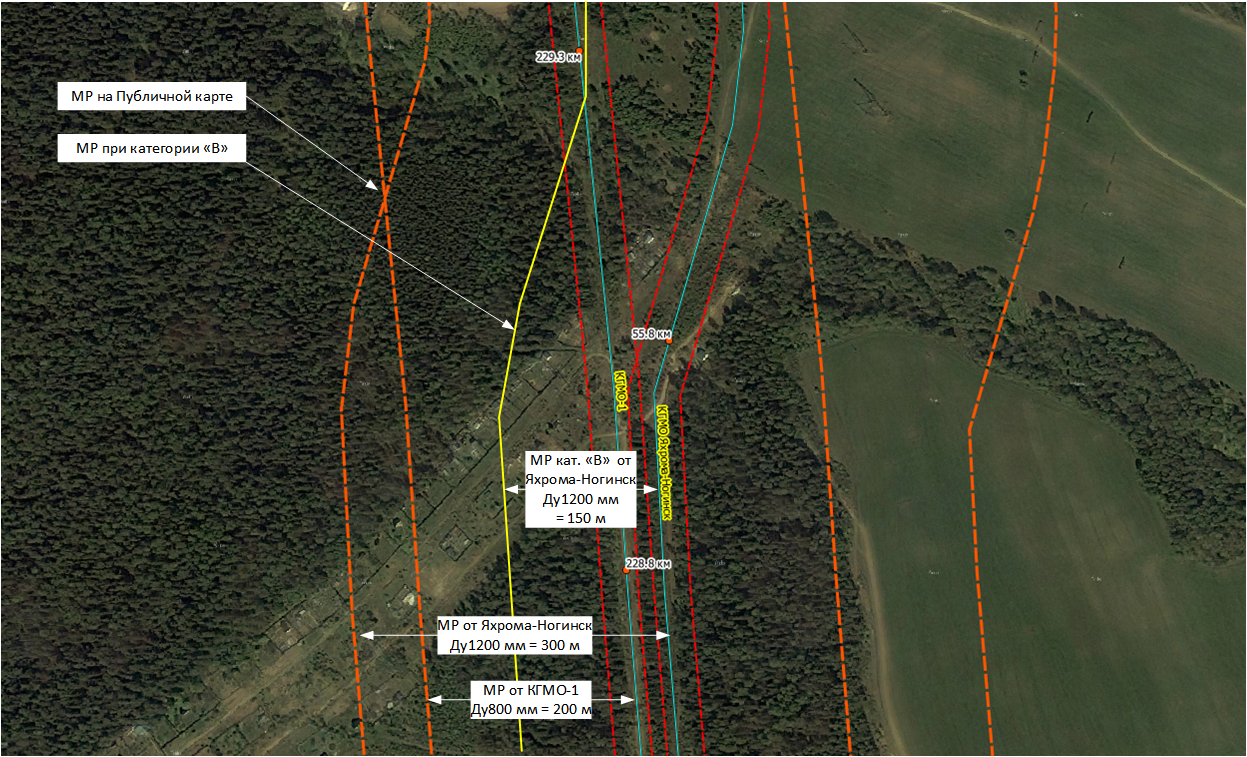 Взаимодействие с Федеральной службой по экологическому, технологическому и атомному надзору
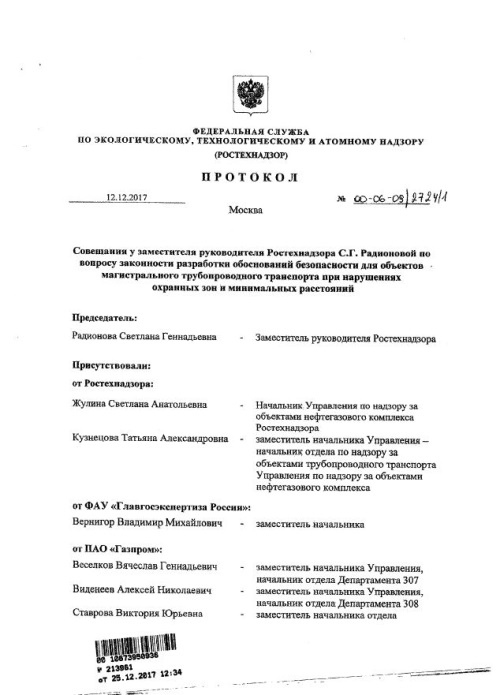 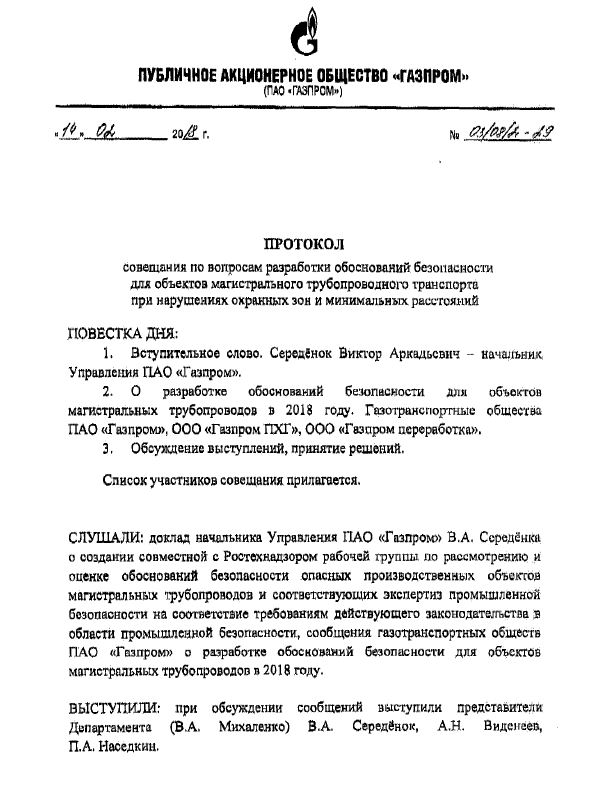 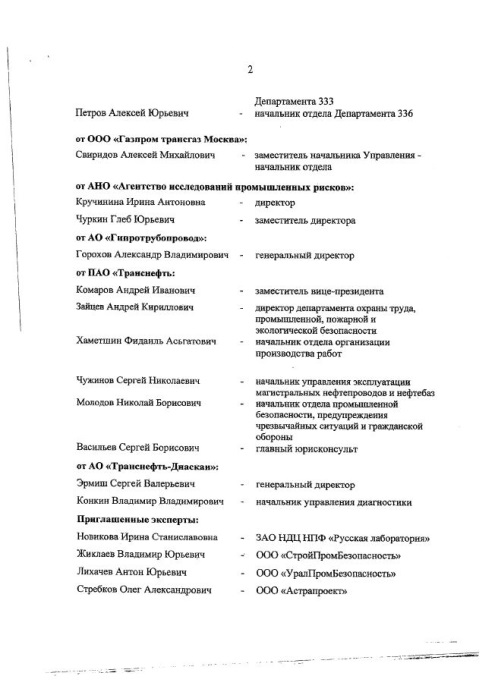 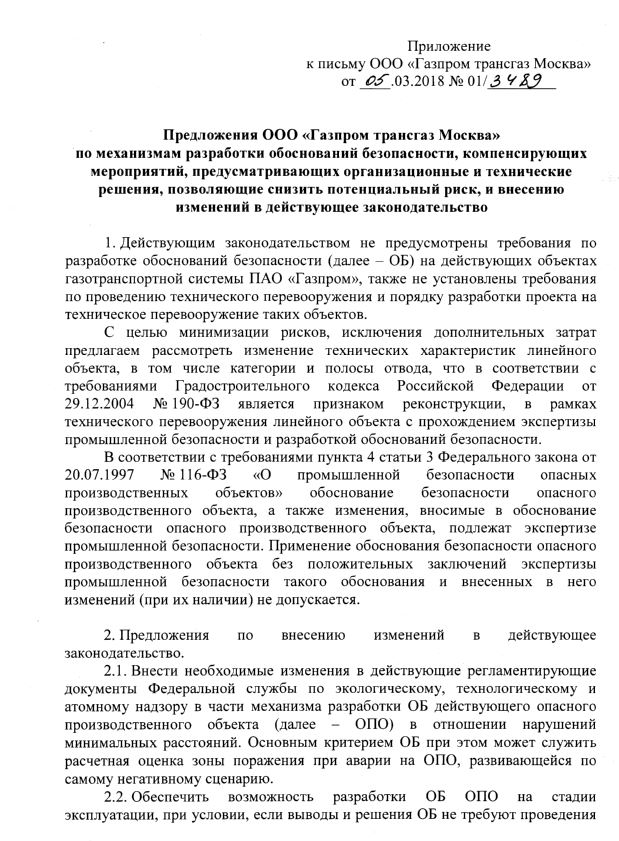 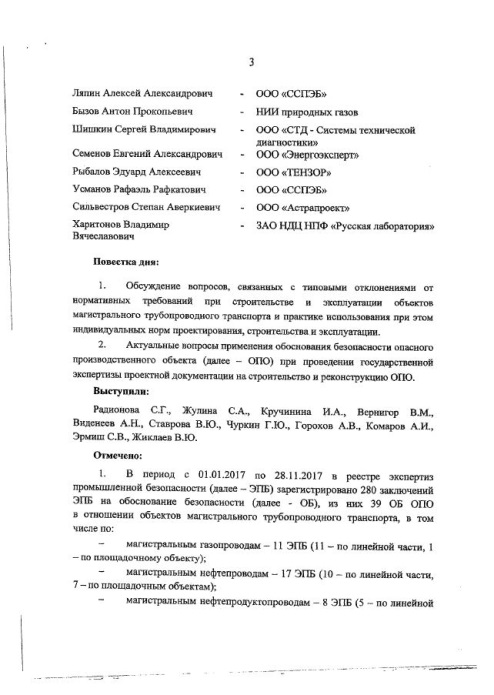 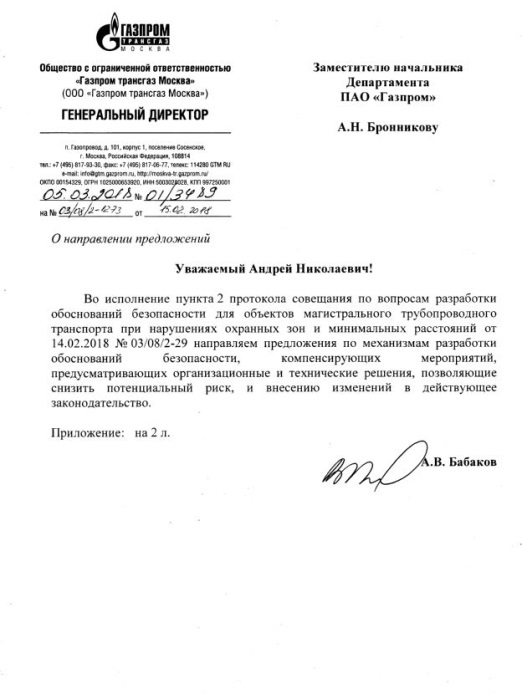 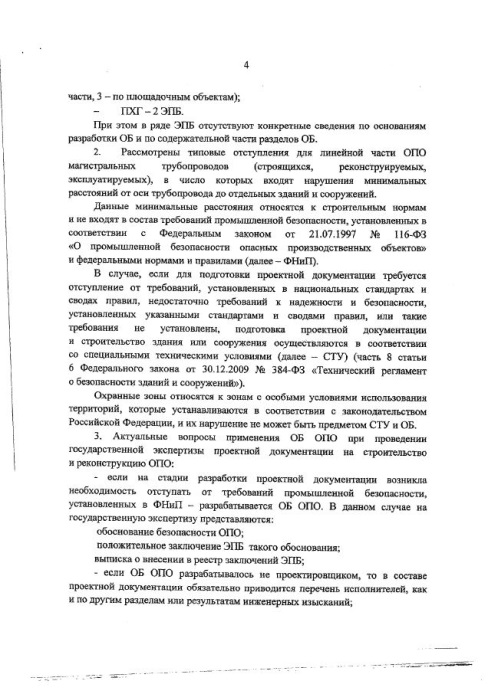 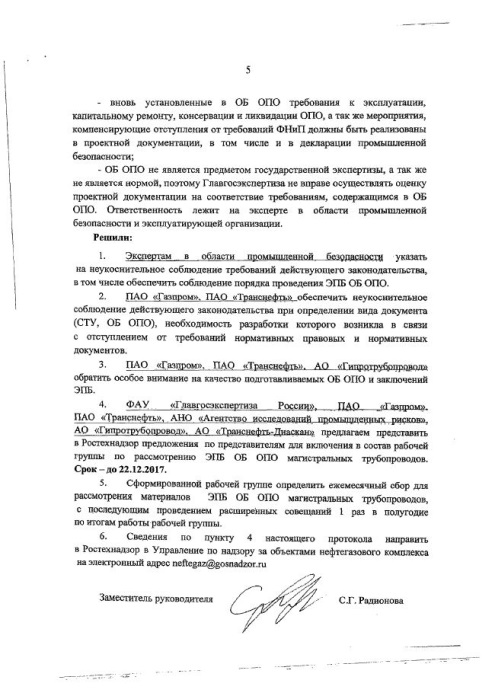 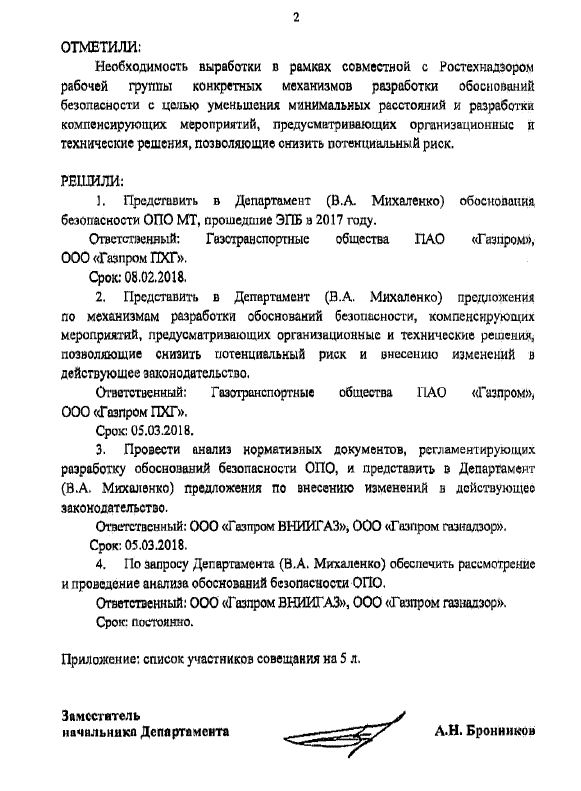 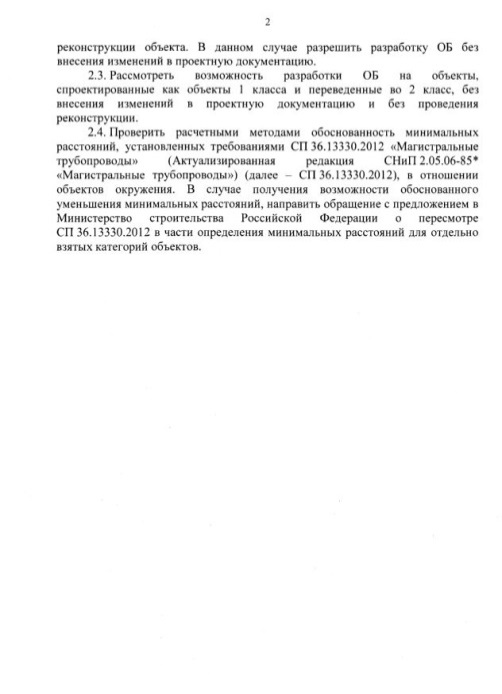 Судебная практика в отношении нарушителей охранных зон и минимальных расстояний
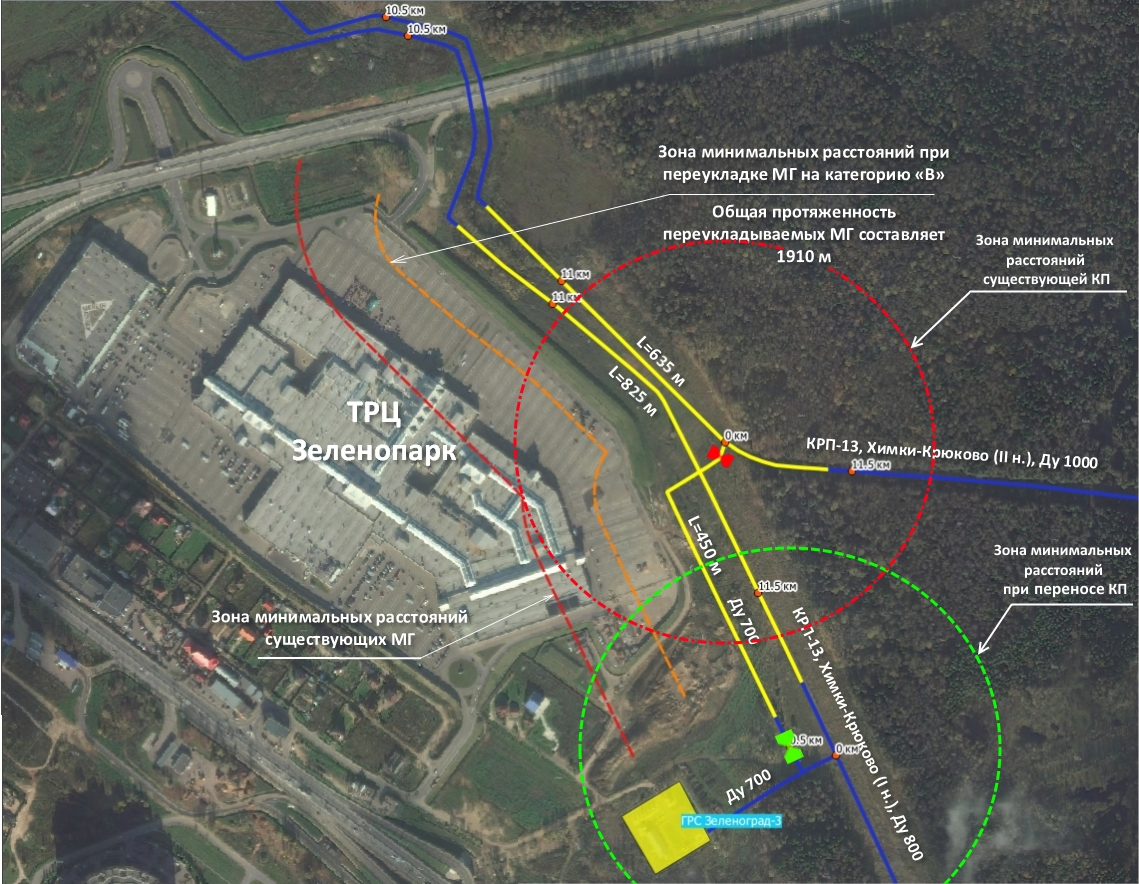 МТРЦ «Зеленопарк» расположен по адресу: Московская область, Солнечногорский район, р.п. Ржавки, мкр-н 2, в пределах минимальных расстояний от оси магистрального газопровода Химки-Крюково, газопровода-отвода к КРП-13 и газопровода-отвода к ГРС Зеленоград-3.
Переустройство объектов ГТС в интересах третьих лиц
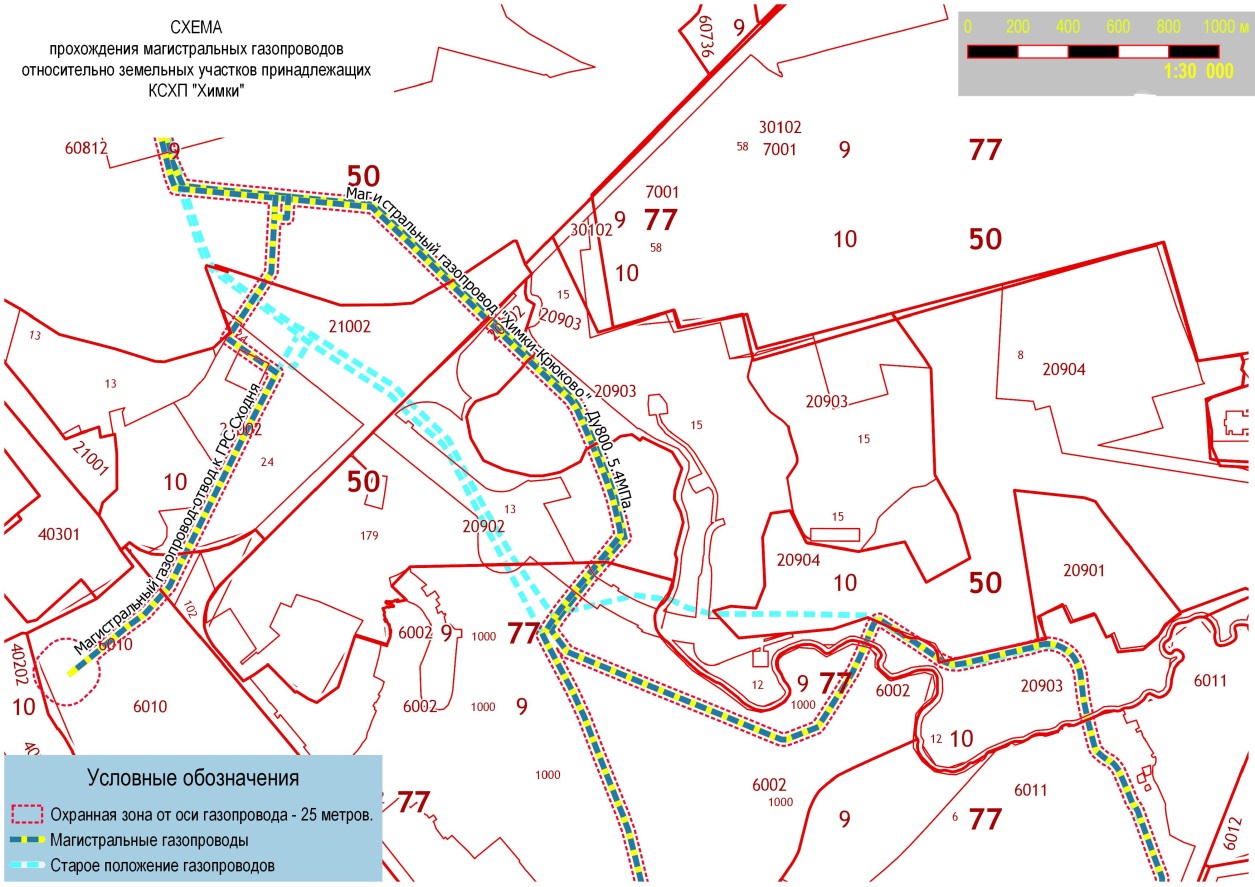 Система «Статус» Билайн
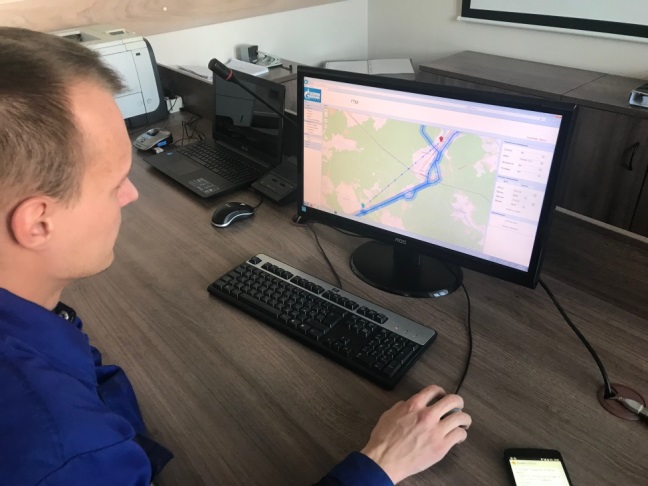 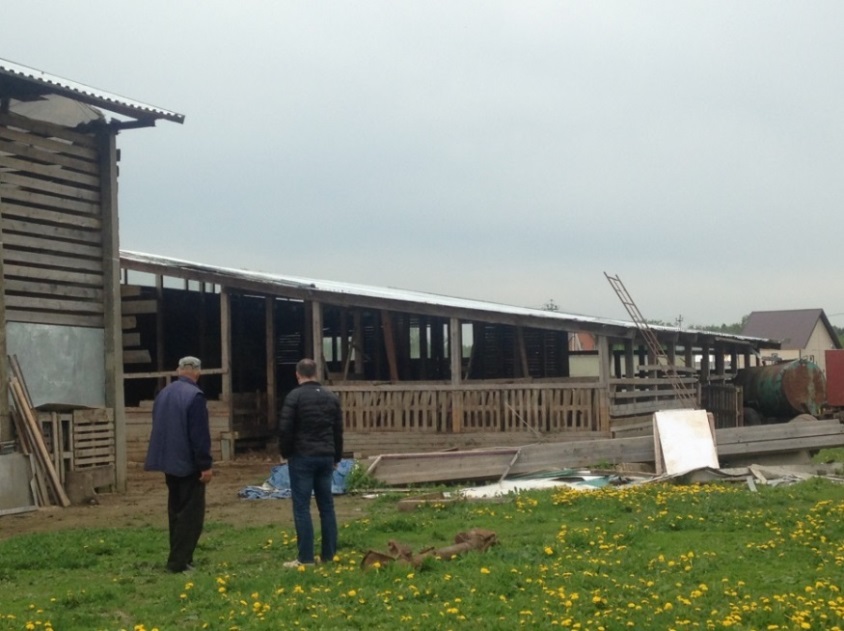 Система позволяет контролировать текущее состояние выполняемых заданий и получать в процессе их выполнения оперативную информацию. События в реальном времени, связанные с выполнением задач отражаются на электронных картах с историей перемещения.
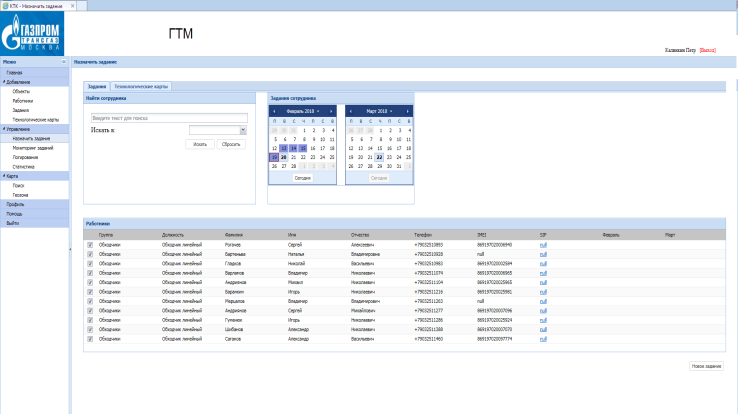 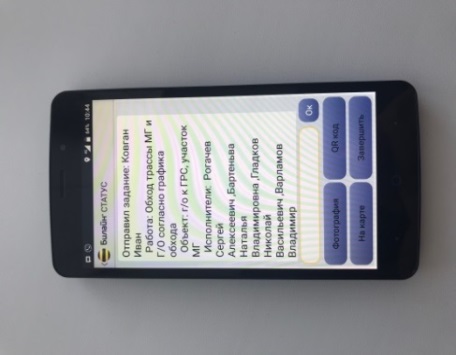 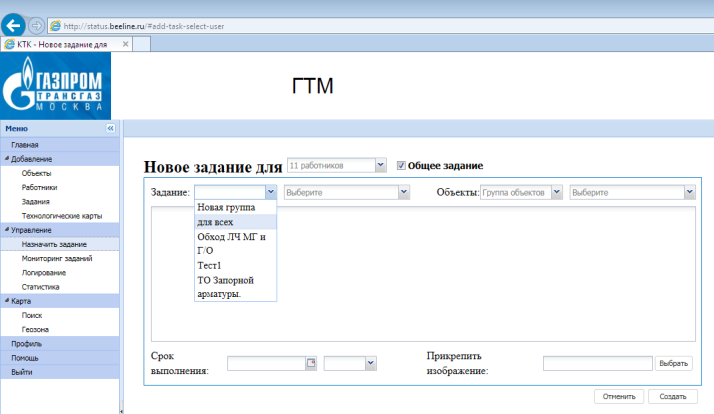 Ключевые условия для разработки ОБ
Возможные последствия разработки ОБ 
без технического перевооружения
1. Возможный отказ регистрации в реестре территориального органа Ростехнадзора Заключения ЭПБ ОБ.
	2. При будущих проверках органами Ростехнадзора регистрация Заключения ЭПБ может быть аннулирована.
	3. Возможное уголовное преследование эксперта и работников территориального органа Ростехнадзора, негативная репутация ООО ГТМ.
Возможность разработки ОБ без реализации реконструкции, ответы экспертных организаций
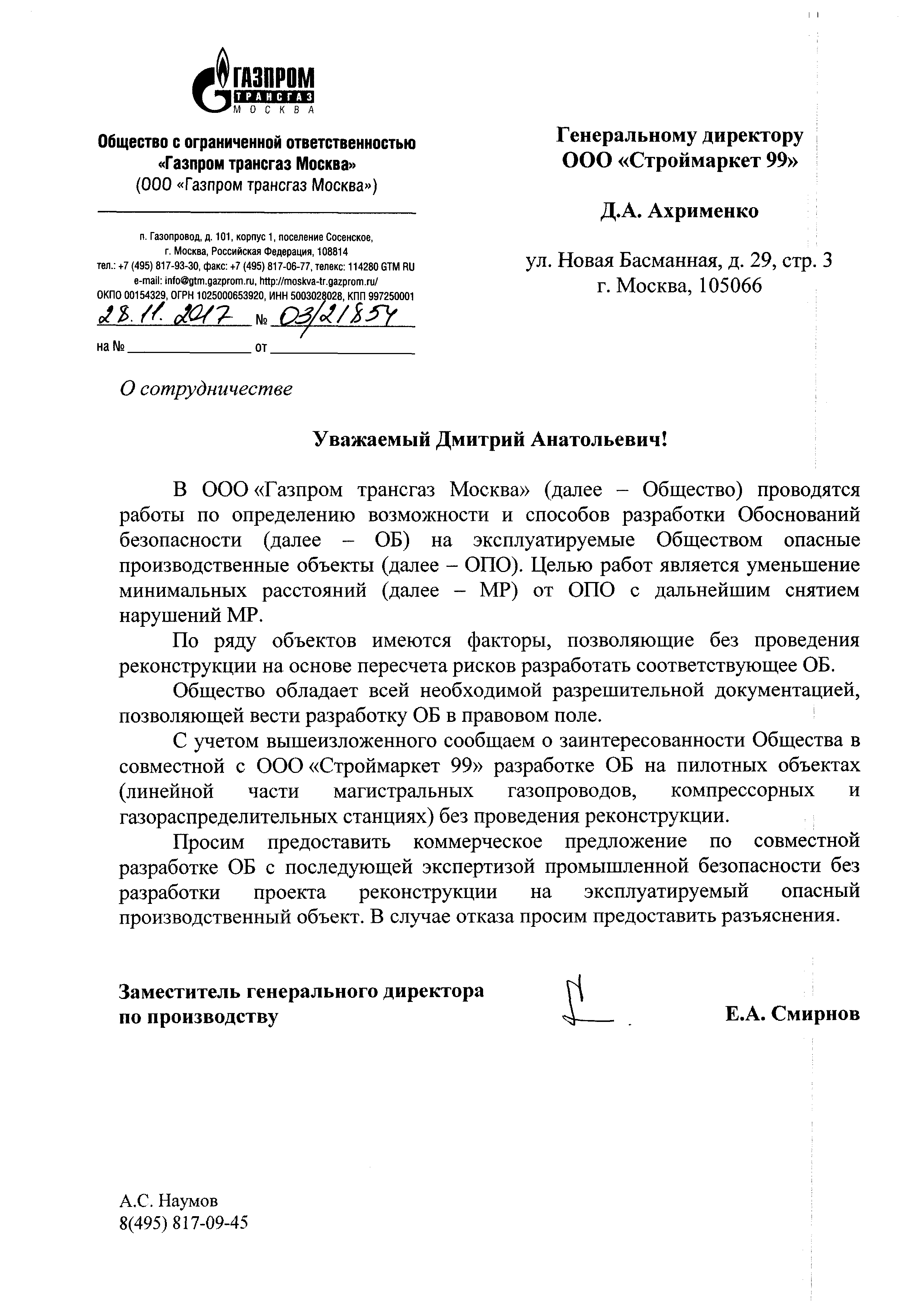 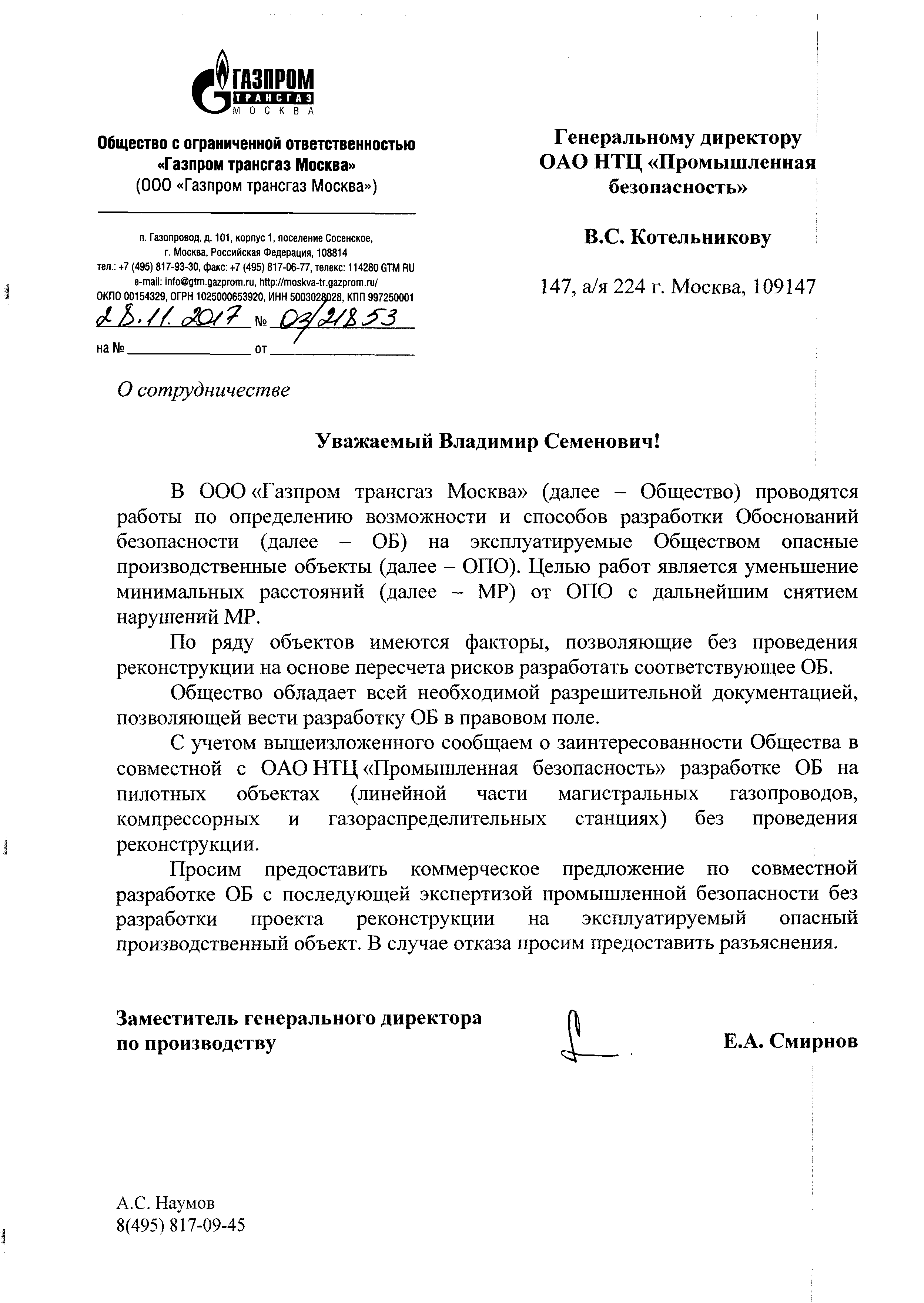 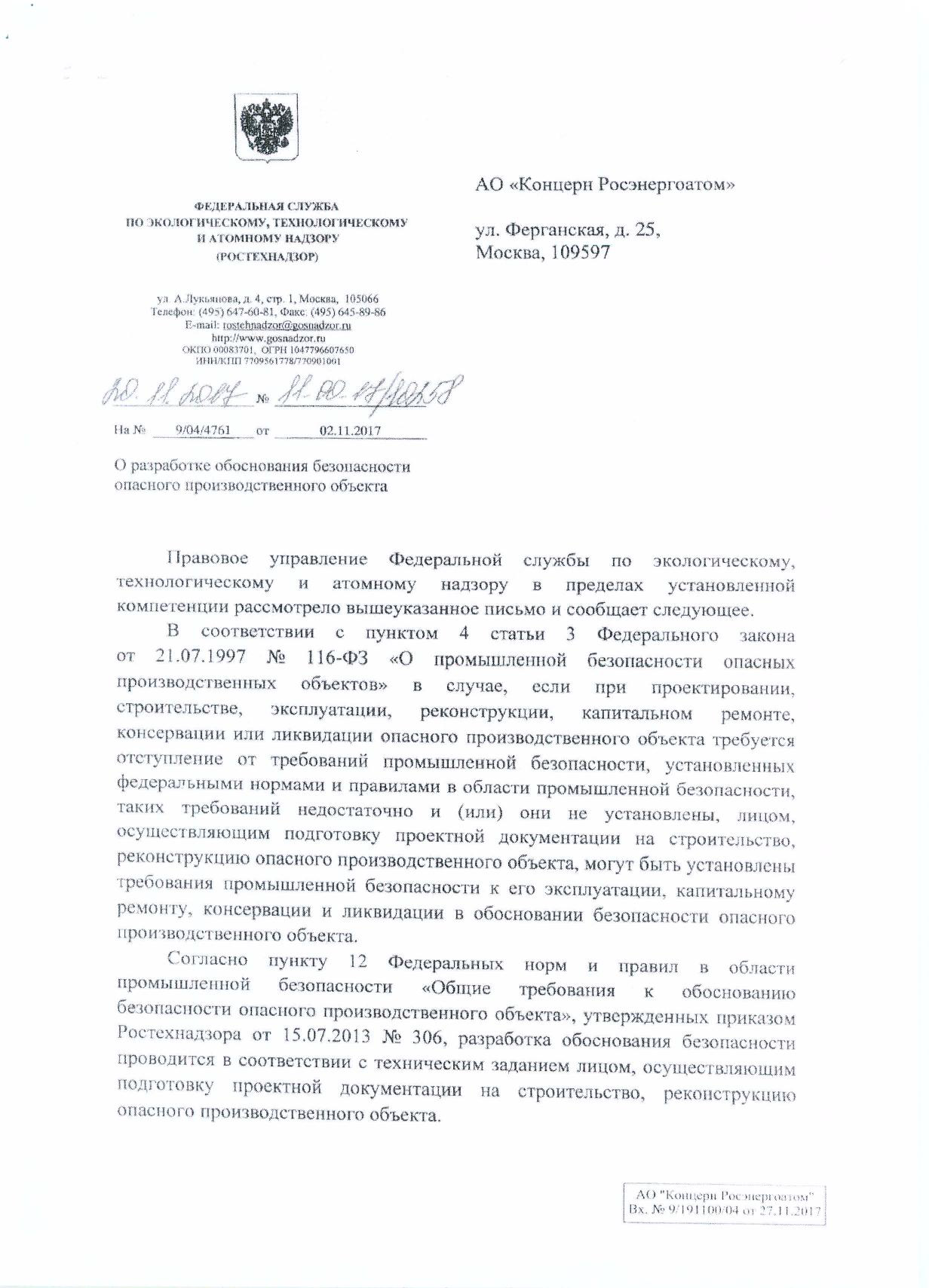 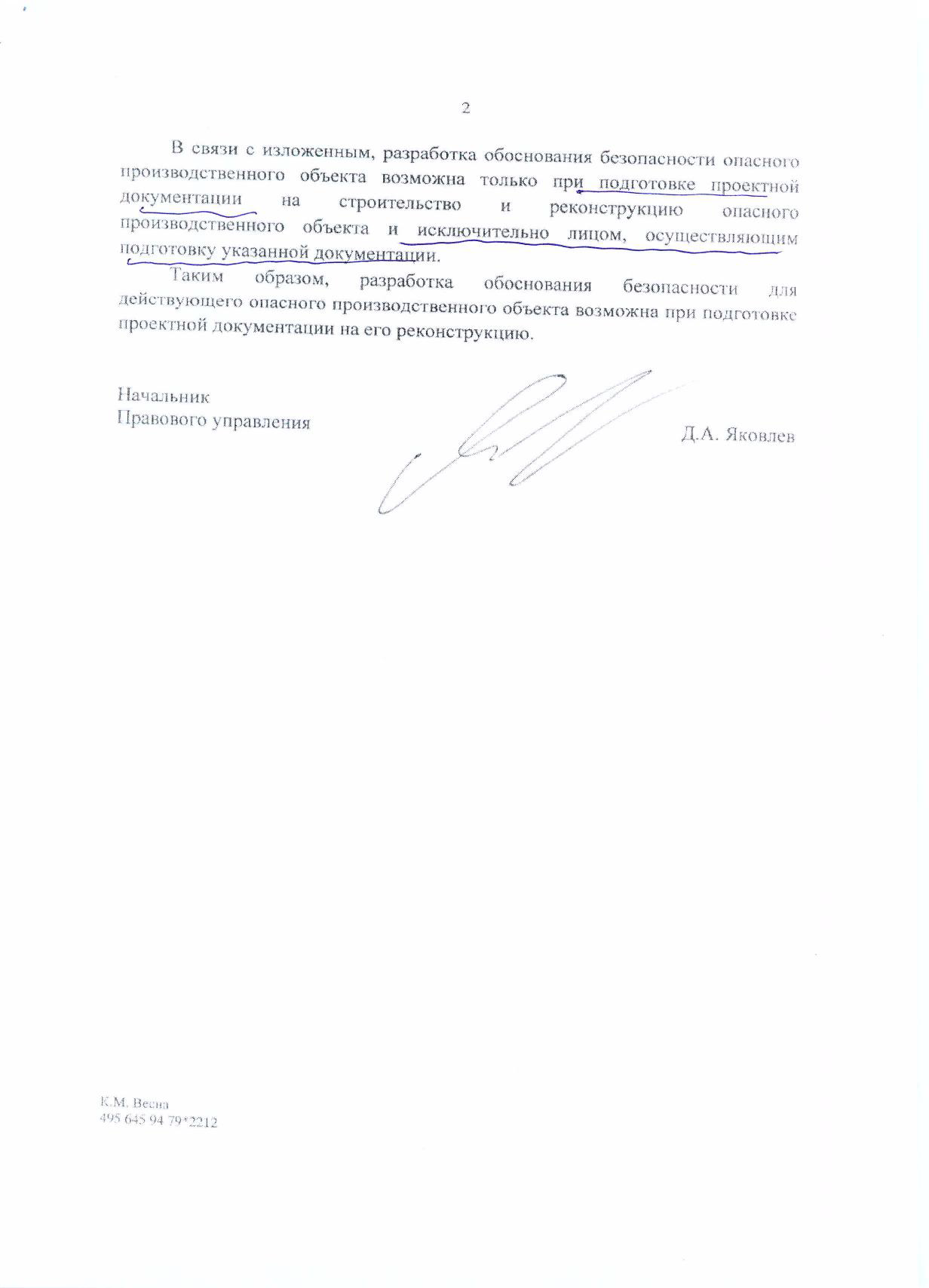 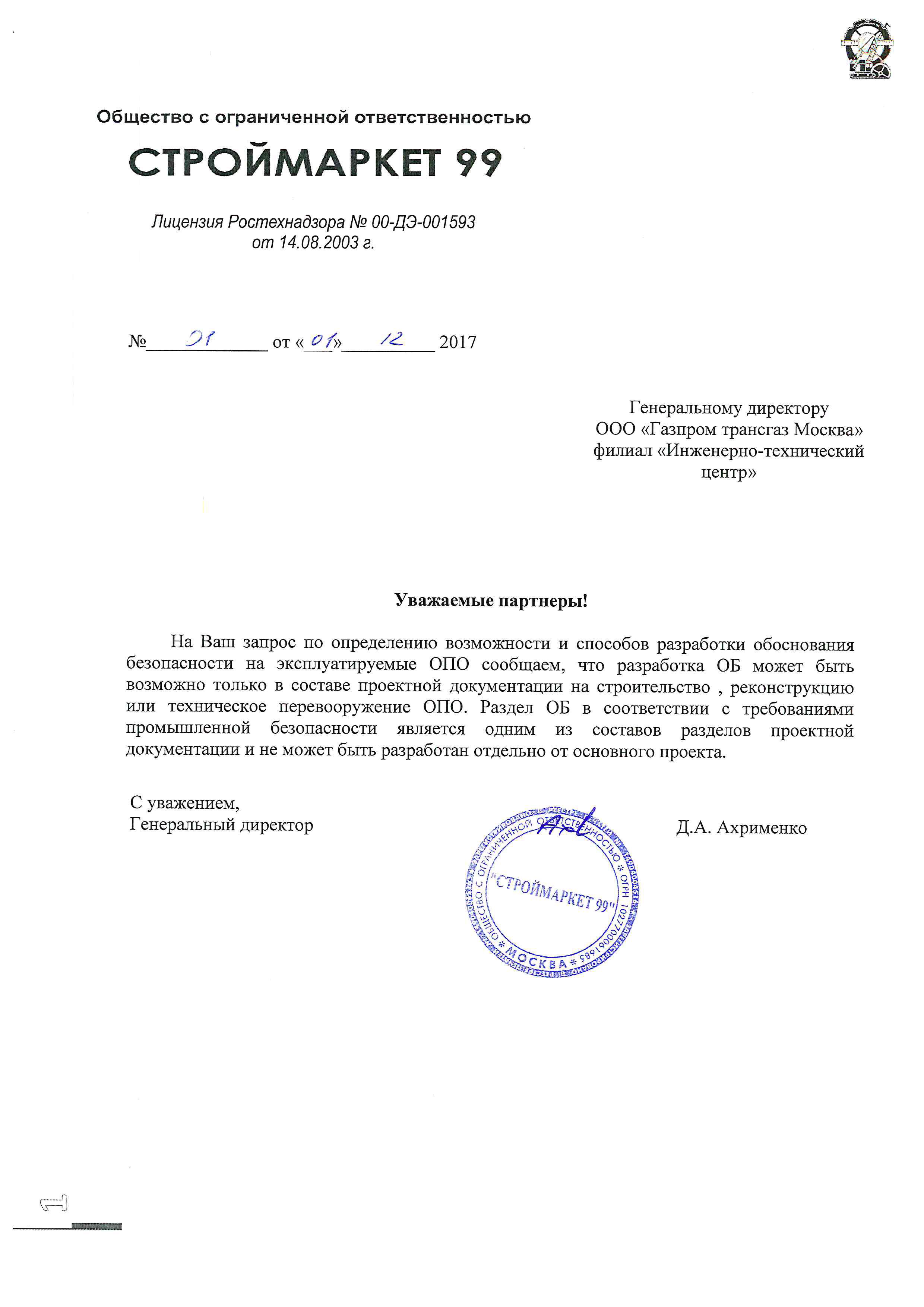 Предложения Экспертной организации 
ООО «СТРОЙМАРКЕТ 99»
Обоснование безопасности
С техническим перевооружением ОПО (Силами Общества)
Проект (Силами Общества)
Обоснование безопасности (ООО «ГТМ» совместно с ЭО)
ЭПБ ОБ (Экспертная организация стоимость ≈700 тыс. руб.)
ЭПБ проекта (Экспертная организация)
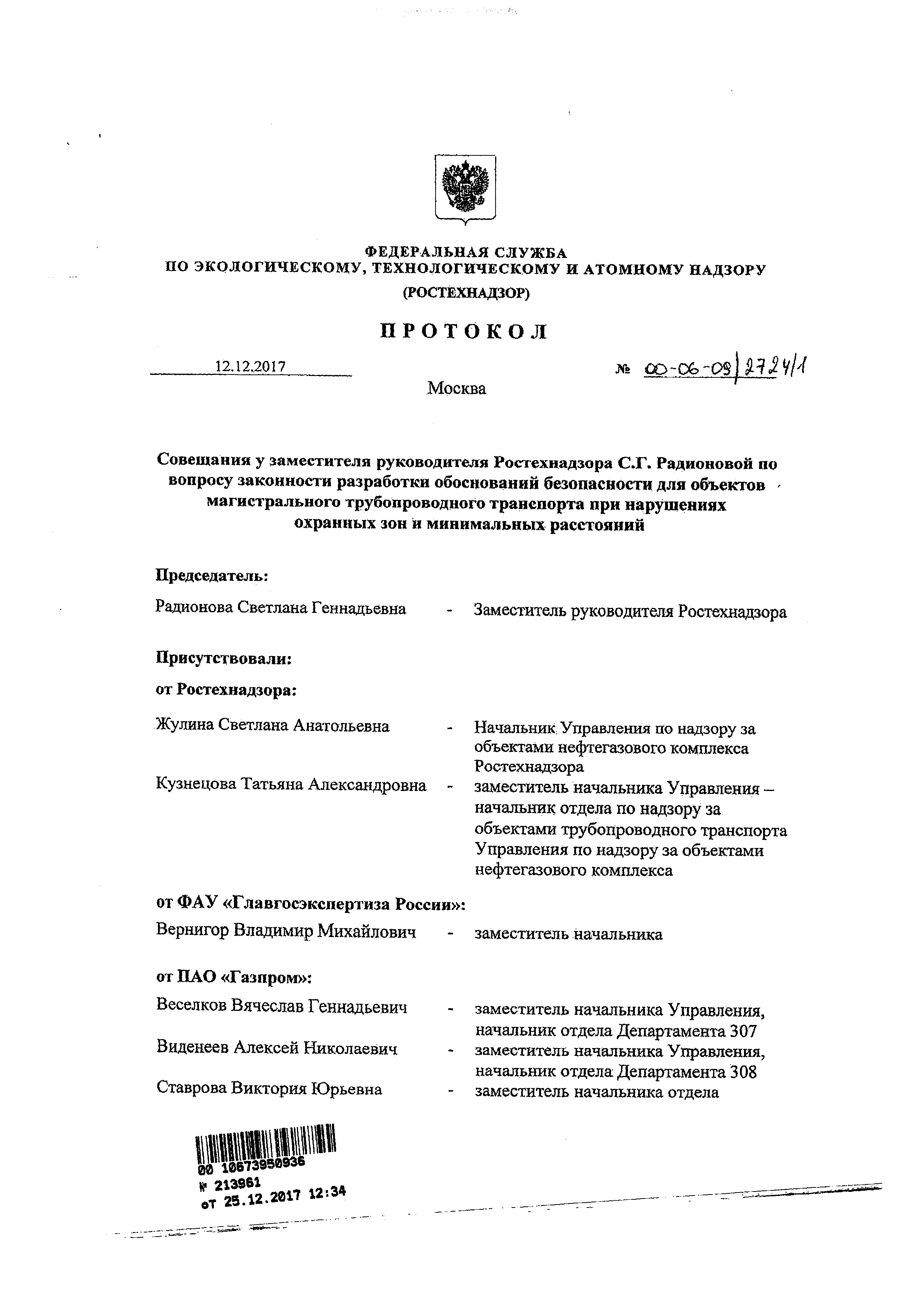 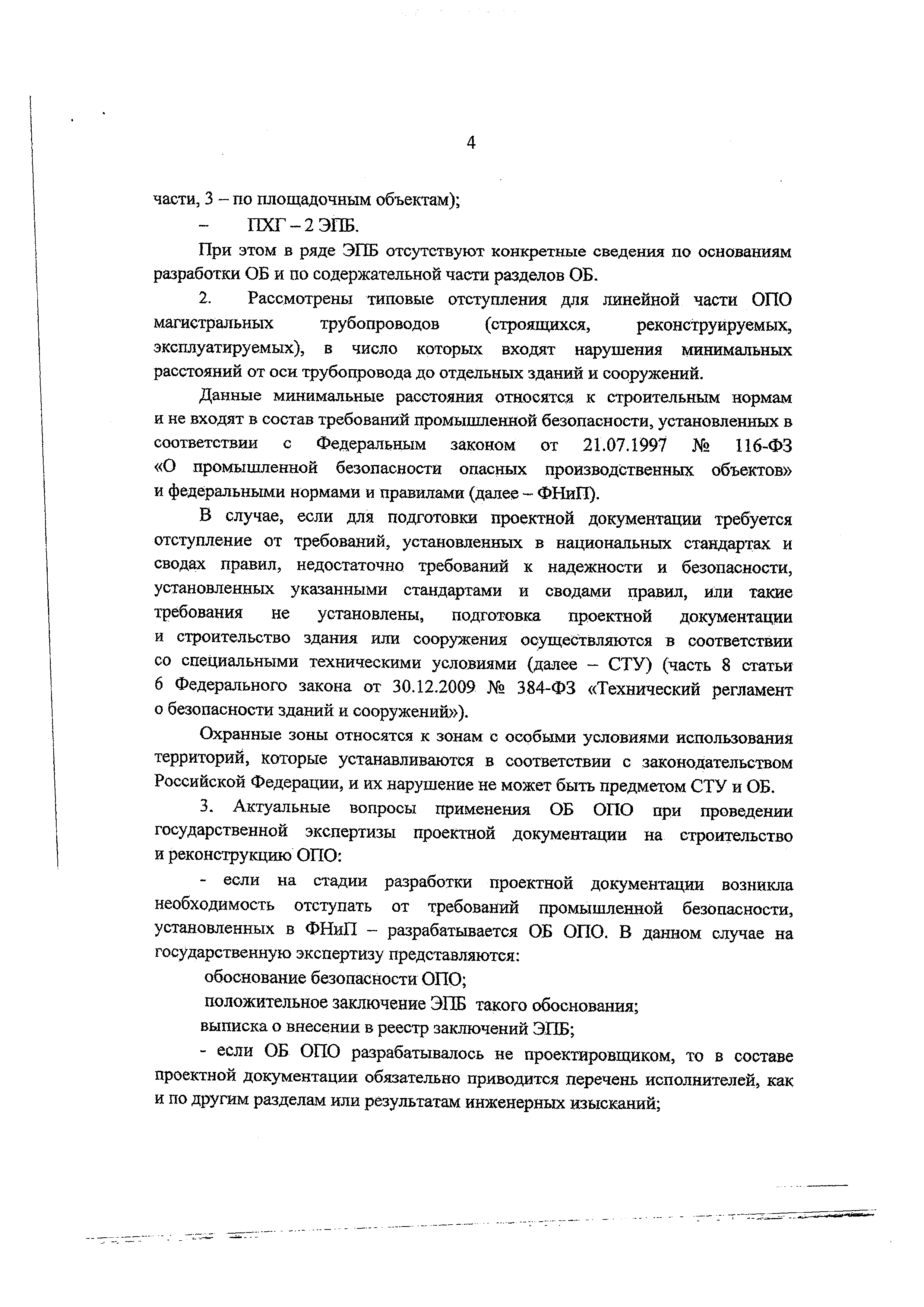 Нарушение МР является нарушением строительных норм и правил и не является нарушением норм и правил в области промышленной безопасности, следовательно не может быть объектом Обоснования безопасности! 
С.Г. Радионова
Организация работ по перекачке газа с помощью МКУ
Существующий процесс организации работ по перекачке газа с помощью МКУ состоит из следующих этапов:
От планирования до непосредственного выполнения работ проходит 1 год.
При этом к моменту выполнения работ большинство участков МГ отремонтированы и не требуют перекачки газа.
Ежегодное снижение лимитов по статье ПЭН/РЭН
ПЭН/РЭН
Последствия:
снижение эксплуатационного порядка на ЛЧ МГ;
увеличение замечаний от надзорных органов;
увеличенный износ эксплуатационного оборудования.
Текущее состояние аварийного запаса
Проблемные вопросы:
выделяемы лимиты не соответствуют потребности ДО (вовлечение МТР из АЗ превышает объем заложенных в АЗ МТР в 4-5 раз);
предписания надзорных органов, касающиеся укомплектованности АЗ.
Решение сложившихся проблем:
выделение дополнительного лимита финансирования для пополнения АЗ;
осуществление пополнения АЗ за счет заявки МТР по статье КР (в размере 2 % от общего лимита финансирования).
Выделяемые лимиты на пополнение АЗ
Проведение экспертизы промышленной безопасности собственными силами
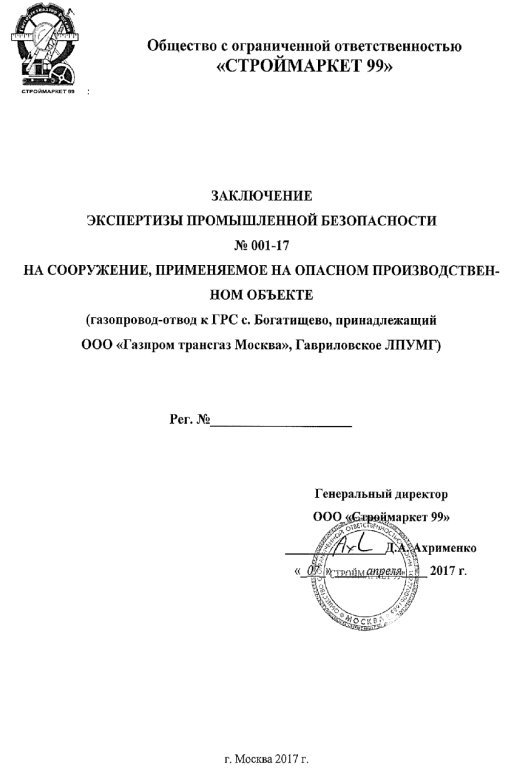 В 2017 году впервые проведена ЭПБ собственными силами 
4-х объектов ЛЧ МГ филиала «Острогожского ЛПУМГ»
1-го объекта ЛЧ МГ филиала «Гавриловское ЛПУМГ».

Заключение ЭПБ на ГО к ГРС с. Богатищево зарегистрировано 19.05.2017 в центральном управлении Ростехнадзора.
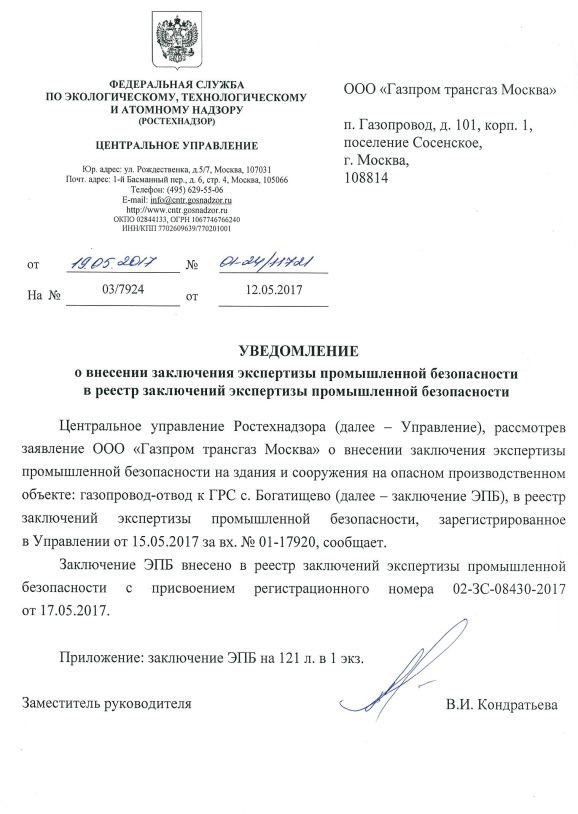 В 2018 году запланированы работы по проведению ЭПБ на следующих 5 объектах ЛЧ МГ 
общей протяженностью 331,12 км:
Предложения в протокол
В связи с отсутствием целевого лимита для комплектации аварийного запаса труб,                 соединительных деталей трубопроводов и трубопроводной арматуры рассмотреть возможность перераспределения 2% лимита по статье «Капитальный ремонт» на статью ПЭН/РЭН.

В настоящее время отсутствует информация о дальнейшей схеме выполнения работ по перекачке газа с помощью МКУ -  отсутствует понимание, чьими силами будет осуществляться перекачка газа для достижения установленных показателей экономии и эффективности. В связи с чем предлагаем рассмотреть возможность  приобретения установки МКУ на баланс Общества.

Внесение изменений в Градостроительный кодекс,  в части исключения трактовки признаков реконструкции в законодательстве, при выполнении работ по капитальному ремонту газопроводов с повышением категории участка МГ

В случае невозможности выполнения п.3, ввиду отсутствия «физических способов» устранения нарушений ОЗ и МР – капитальный ремонт не обеспечивает требований ФЗ «О промышленной безопасности опасных производственных объектов», реконструкция не проводится, судебная работа приостановлена, предлагаем выполнять техперовооружение участков МГ с последующей разработкой ЭПБ, без включения данных работ в инвестиционную программу ПАО «Газпром».
Предложения в протокол
Рассмотреть возможность выполнения работ по расчистке трасс МГ от ДКР подрядным способом, до полного укомплектования Общества самоходными мульчерами, в соответствии с программой «Технического дооснащения УАВР».

Отмена моратория на судебные разбирательства в вопросах нарушения ОЗ и ЗМР
Спасибо за внимание